MAR513-Lecture 6: Data Assimilation
Why do we need the data assimilation?
Models are not perfect. Most of ocean models even do not resolve the realistic world in both time and space scales. 

Data are limited in space and time, and also at most times they are not accurate enough.

Increase needs for the ocean forecast, particularly in coastal oceans.
How could we achieve our goal? Does it achievable? What critical points do we need consider?
The model should be capable of reproducing the right physics and simulating the fields of currents and water properties with a certain accuracy. Data assimilation should be used to improve the accuracy rather than to add additional dynamics to the system. This is particularly true for the forecast application.

Data is usually insufficient; the data assimilation does not always work as expected.

Advanced data assimilation methods usually require a huge computational power. 

Any data assimilation method must undergo rigorous reliability testing to ensure its ability to enhance the simulation, a process commonly referred to as “twin experiments.”
Data Assimilation Methods
Nudging-directly merge model-predicted values to observation given a priori statistical assumption about the model noise and errors in the observation data

Optimal interpolation (OI)-uses the error covariance of the observations and model predictions to find their most likely linear combination. OI requires a priori statistical assumptions of the model noise and observational errors

Adjoint (variational) methods-based on control theory, in which a cost function, defined by the difference between model-derived and measured quantities, is minimized in a least-square sense under the constraint that the governing equations of the model remain satisfied 

Kalman filters (RRKF, EnKF, EnSKF, EnTKF, SEIK)-the most sophisticated statistical approaches through the Kalman gain.
Nudging method
α(x,y,z,t) is a variable selected to be assimilated;
F(α, x,y,z,t) is the sum of all the terms in the governing equation of α(x,y,z,t);
where αo is the observed value; αm is the model predicted value; N is the number of observational points within the search area; γi is the data quality factor at the ith observational point with a range from 0 to 1;  Ga is the nudging factor that keeps the nudging term to be scaled by the slowly physical adjustment process. Ga must satisfy the numerical stability criterion given by

                                                          Ga <1/Δt

Wi (x,y,z,t) is  a product of horizontal, vertical, temporal and directional weight functions given as 

                                                Wi(x,y,z,t) = wxy wσ wt wθ
Weight functions
R is the search radius
ro is the distance from the location where the data exist
Ro is the vertical search range
Tw is the half  assimilation window
Δθ is the directional difference  between the local isobath and the computational point  with a c1 constant ranging from 0.05 to 0.5.
The OI method
or
where
and
Note:
Adjoint Assimilation Methods
The cost function( to measure the “distance” (error) between the observations and model prediction)  is defined as
The Lagrange function is defined as
[note, (x-xo)2 = (x-xo)(x-xo)T; λ is a matrix array called the Lagrange multipliers for X (also denoted as adjoint variables)]
Forward model
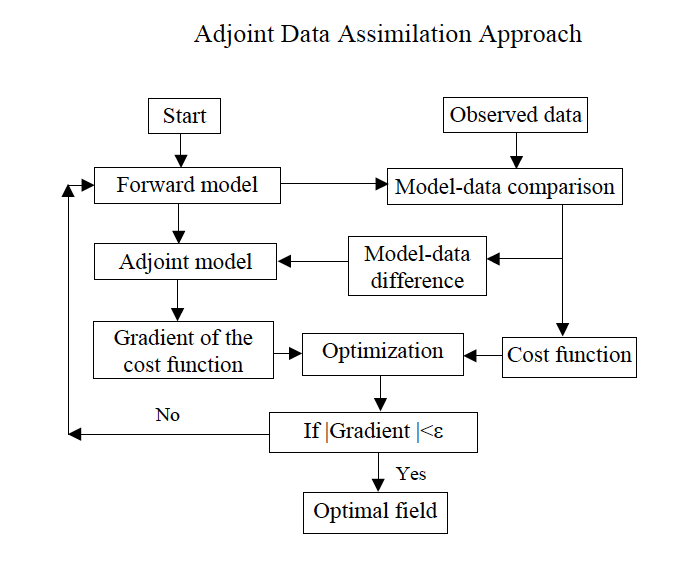